ПРОЕКТ«Единая учебно-методическая платформа как ресурс развития школьного информационно-библиотечного центра»
МОУ Кузнечихинская СШ ЯМР
Ключевая идея
Единая учебно-методическая платформа как ресурс развития школьного информационно-библиотечного центра
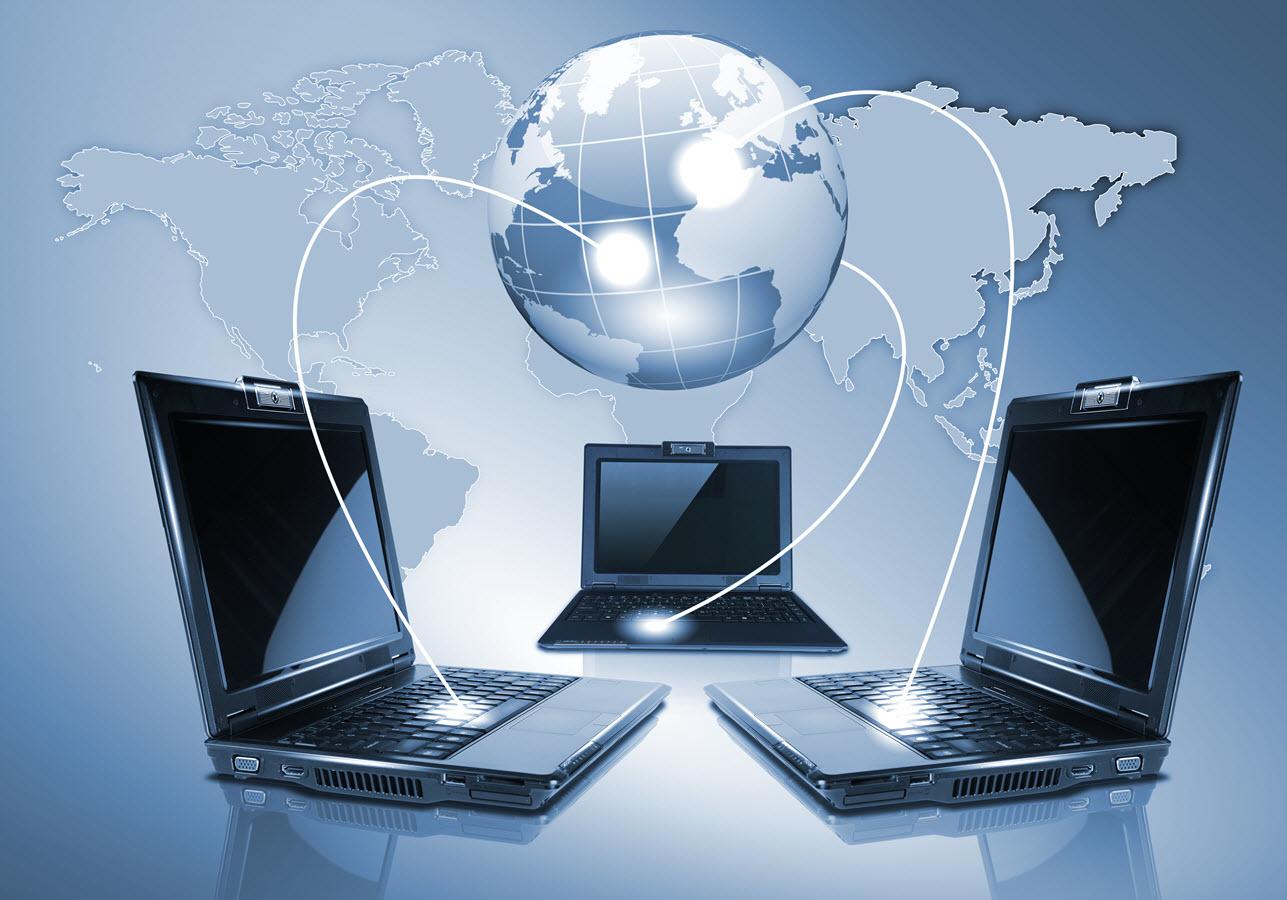 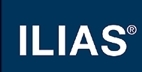 Функции ШИБЦ
1.Образовательная
2. Информационная
3. Воспитательная
4. Культурно-досуговая
5. Научно-исследовательская
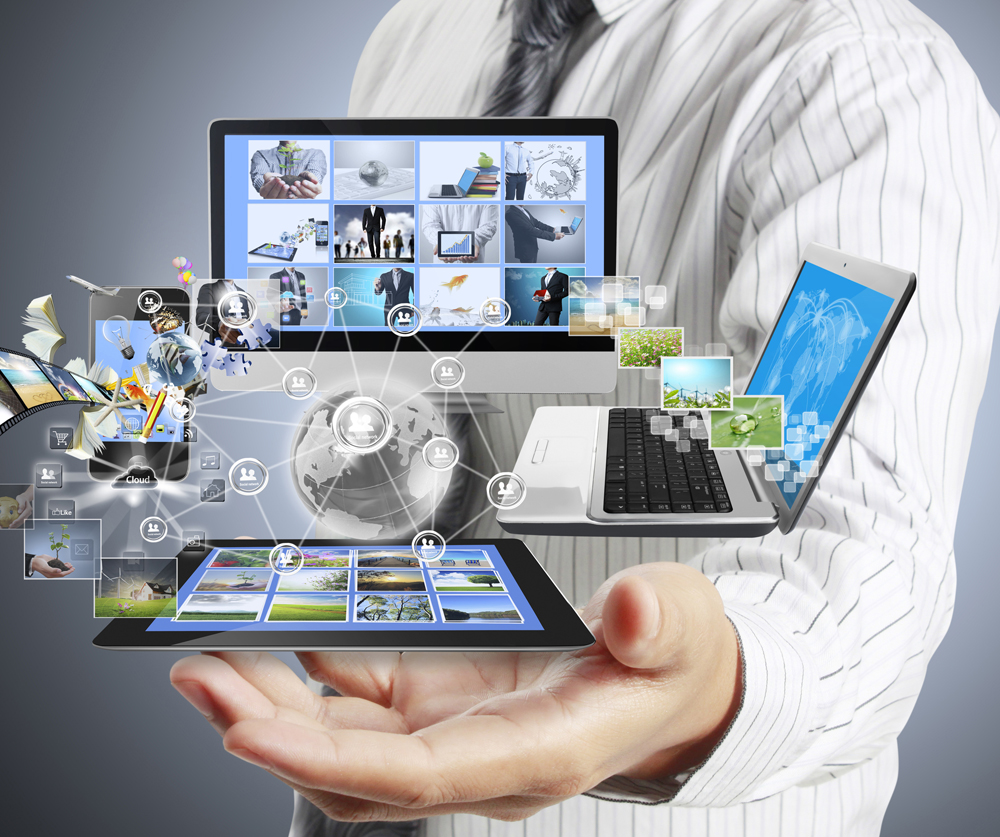 Зонирование помещений школы
ЗОНА ДЛИТЕЛЬНОГО АБОНЕМЕНТА
зона абонемента открытого доступа
ШИБЦ
зона коллективной работы
рекреационная зона
презентационная зона
Ресурсная обеспеченность
Материально-технические ресурсы 
Информационные ресурсы 
Организационные ресурсы
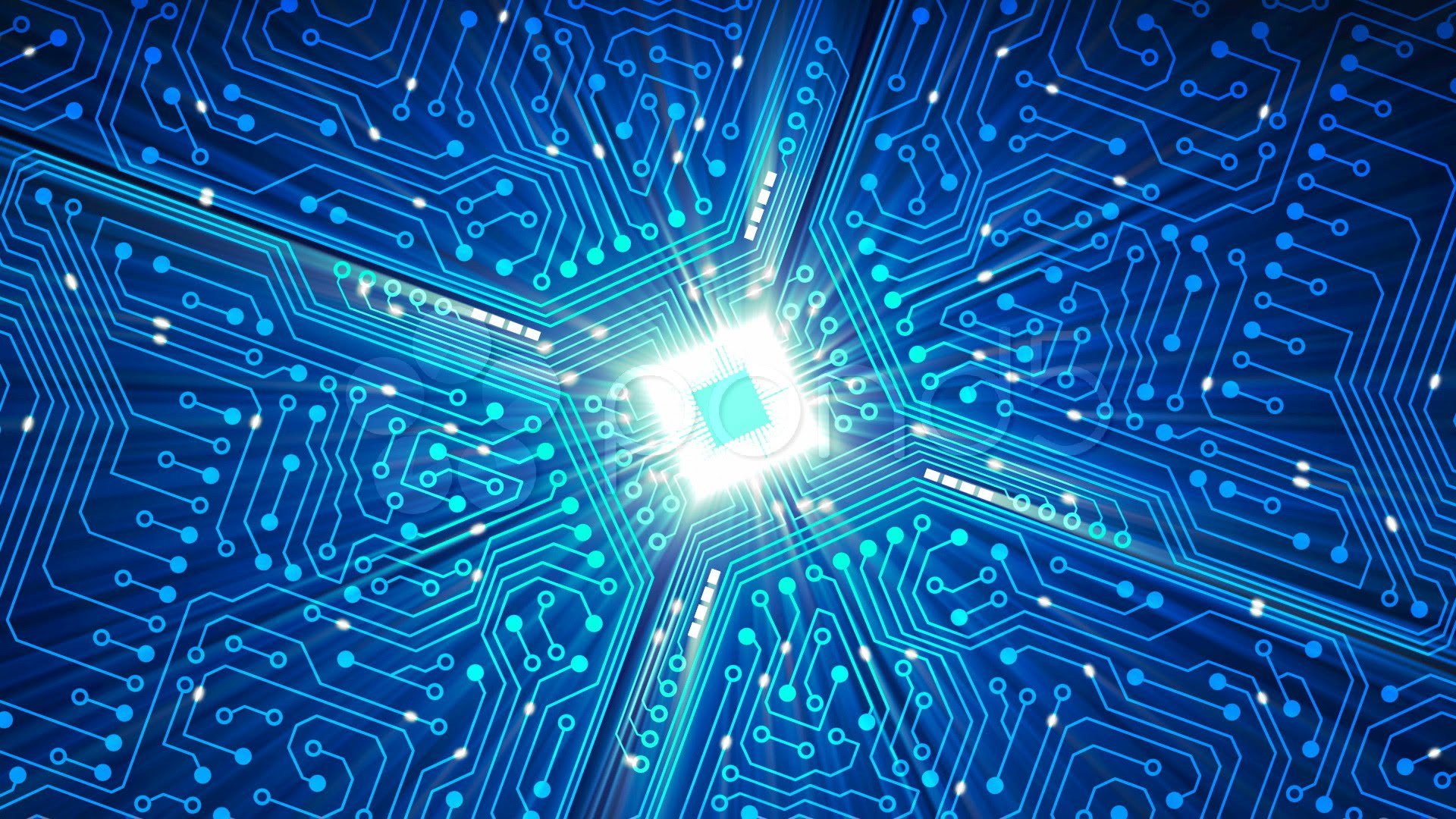 Проблемы
Отсутствие единой системы работы
Отсутствие сетевого взаимодействия
Трудности в поиске информации
Отсутствие материально-технического обеспечения
Отсутствие эффективного зонирования
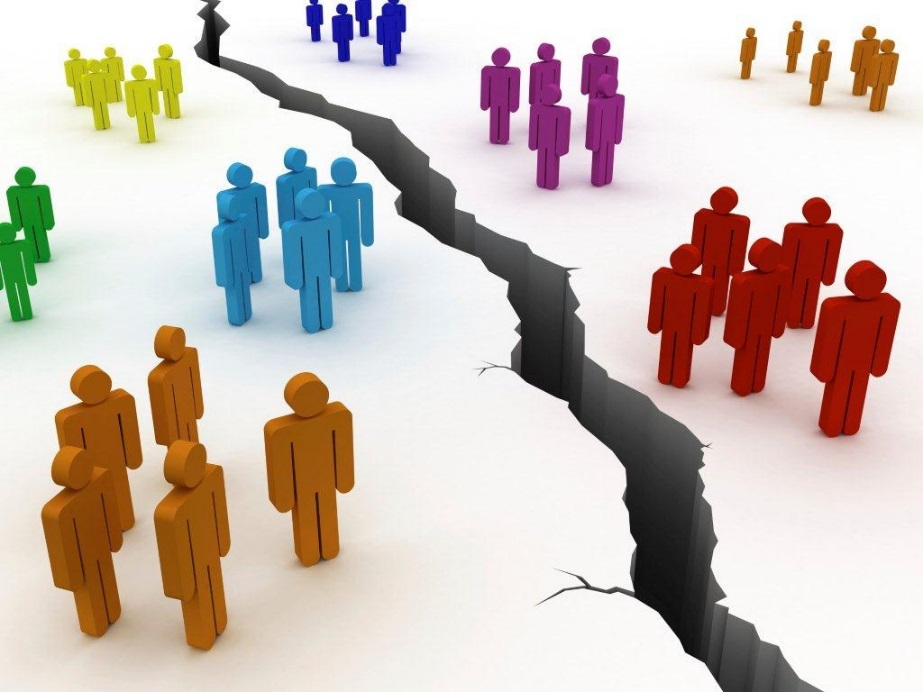 Цель
создать единую учебно — методическую платформу как средство развития ШИБЦ
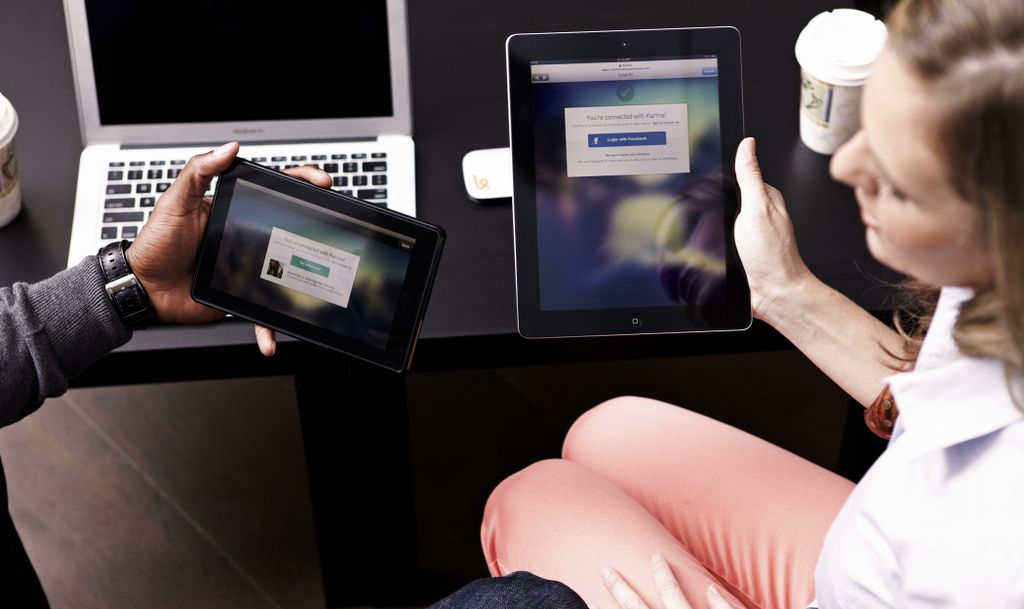 Задачи проекта
Обучение участников рабочей группы принципам создания ШИБЦ;
 Разработка нормативно-правовой документации; 
Оснащение ШИБЦ оборудованием и программным обеспечением;
Настройка программного обеспечения для работы платформы;
Разработка разделов образовательной платформы, объединяющей всех участников образовательного процесса;  
Наполнение базы данных единой учебно-методической платформы в зависимости от потребностей участников образовательного процесса;
Внутрифирменное обучение участников образовательного процесса работе с единой учебно-методической платформой.
Этапы реализации проекта
1 этап Подготовительный 
2 этап Основной. Реализация и корректировка проекта
3 этап Рефлексивно - обобщающий
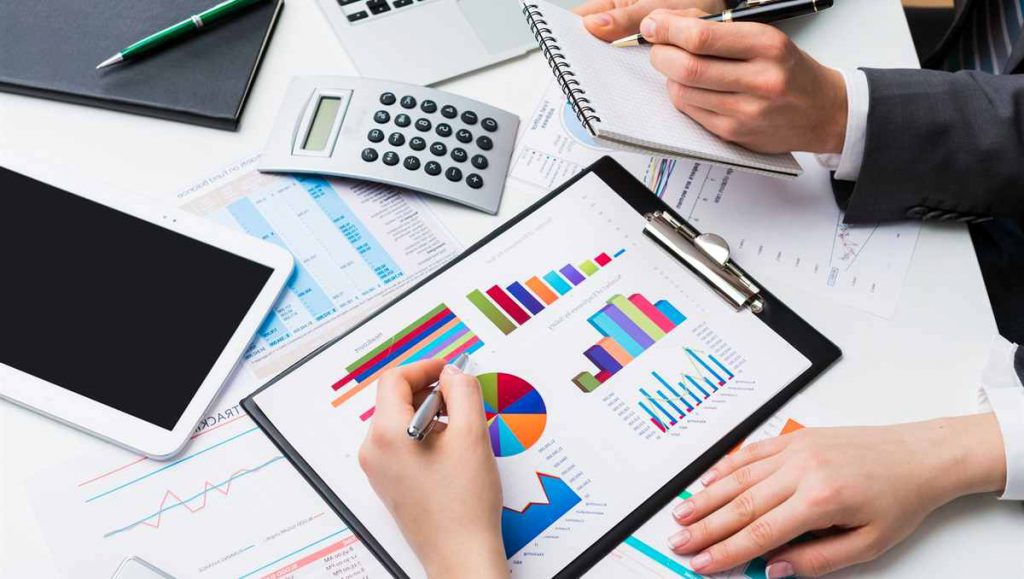 Риски
План работы
1. Работа по нормативно – правовому и организационно – методическому обеспечению развития информационно – библиотечного центра
2.  Материально-техническое обеспечение
3. Информационно-образовательное обеспечение
Смета расходов
Критерии успешности реализации проекта
Повышение информационной компетентности всех участников образовательного процесса;
Пополнение материально-технической базы;
Наличие работы единой учебно — методической платформы;
Доля обученных специалистов в рамках проекта от общего количества педагогических работников ОУ;
Наличие зарегистрированных на платформе законных представителей обучающихся;
Доля обучающихся – пользователей единой учебно-методической платформы;
Степень удовлетворенности работой ШИБЦ участников образовательного процесса;
Увеличение количества пользователей библиотечных услуг в сравнении с периодом запуска проекта;
Увеличение количества книговыдач в библиотеке, в том числе в электронном формате в сравнении с периодом запуска проекта.